Государственное общеобразовательное бюджетное учреждение Ярославской области  «Ярославская школа-интернат № 6»
ПРОФИЛАКТИКА ПРАВОНАРУШЕНИЙ, ПРЕСТУПЛЕНИЙ И САМОВОЛЬНЫХ УХОДОВ ВОСПИТАННИКОВ
21 ноября 2017 года
Митюкова Светлана Павловна, 
заместитель директора по ВР
Программа разработана как целостная система, определяющая работу по трем актуальным проблемам:
1. Высокий уровень преступлений и правонарушений среди воспитанников 
2. Самовольные уходы
3. Пристрастие к вредным привычкам воспитанников
Цель программы: создание системы работы, способствующей предотвращению преступлений, правонарушений и самовольных уходов воспитанников и их социальной реабилитации в современном обществе.
Задачи:
выявление причин деформаций в развитии детей и подростков, поиск средств и способов их устранения;
изучение индивидуальных особенностей воспитанников, межличностные отношения в групповых коллективах, выявление причин правонарушений и самовольных уходов;
изучение социального окружения воспитанников, сбор данных о родителях, родственниках, друзьях, их адресах и местах возможного пребывания воспитанника в случае самовольного ухода;
составление индивидуальных  карт воспитанников, склонных к правонарушениям и самовольным уходам, в которых фиксируются особенности каждого ребенка, коррекционно-профилактическая работа с ним;
формирование мотивации на исправление с учетом личностных особенностей каждого ребенка;
формирование навыков уверенного поведения в сложных ситуациях;
профилактика рецидивов дивиантного поведения;
воспитание у детей юридической грамотности и законопослушного поведения;
оптимизация условий жизни воспитания и обучения детей;
обеспечение занятости воспитанников кружковой работой в соответствии с их интересами и склонностями;
создание условий, исключающих ситуации, травмирующие психику воспитанника.
Особенности детей, проживающих в учреждениях:
Дефицит эмоционально-волевой сферы
Низкая коммуникативная компетентность
Детям, пережившим травму отвержения, важно ощущать контроль над ситуацией. Они с трудом принимают новые правила, так как чувствуют утрату контроля и стабильности. 
Дефицит самостоятельных форм поведения (умение самостоятельно принимать решение, проявлять заботу о себе и других). Чувство незащищенности, неуверенность в себе и своих силах, ощущение неуспешности, беспомощности.
Подходы в работе с детьми, направленные на создание условий для увеличения личностных ресурсов человека, а именно:
1) на формирование самостоятельности ребенка, инициативы, ответственности, автономности как альтернатив зависимости;
 
2) на развитие его эмоциональной сферы, расширение диапазона эмоциональных переживаний, повышение компетентности в понимании собственных эмоциональных состояний и состояний других людей, что является основой коммуникативной компетентности; 
 
3) на становление социальной компетентности ребенка, позволяющей эффективно действовать в жизненных ситуациях разного типа, продуктивно разрешать трудности, уметь обнаруживать дефицит собственного ресурса и находить варианты его восполнения, - это все то, что позволяет человеку быть успешным во взаимодействии с разными людьми и проблемами;

 4) на формирование ценности здорового образа жизни.
Основные причины самовольных уходов :
1. Дромомания (влечение к побегам, скитанию и перемене мест, наблюдается при различных психических заболеваниях). 
2. Восприятие контроля и дисциплины как ограничение свободы. 
3. Недостаток внимания родителей или лиц их заменяющих к проблемам детей. 
4. Поиск среды, где будет более успешным.  
5. Поиск развлечения и удовольствия, новых знакомств. 
6. Как реакция на тяжело протекающий возрастной кризис.  
7. Недостаточный контроль над поведением несовершеннолетних со стороны законных представителей. 
8. Желание встреч с родственниками.
9.Реакция на ситуацию, трудную в его понимании: не разрешили куда-то поехать самостоятельно, не разрешили встретиться с друзьями вне школы-интерната (чаще девушки с молодыми людьми «кавказской национальности», намного старше их возраста, не вызывающими доверия).
Социально-педагогическая помощь детям «группы риска»
Воспитательно-профилактическая работа, которая осуществляется в разнообразных формах (словесная, практическая, словесно-практическая...). Совершенствование форм воспитательно-профилактической работы предполагает прежде всего смещение акцентов с общей профилактики на индивидуально профилактическую работу с детьми и подростками.
Общая профилактика представляет собой выявление и устранение причин, порождающих отклоняющееся от нормы поведение, а также обстоятельств, благоприятствующих деформации сознания воспитанников, проведение и активизацию нравственного, правового воспитания и профилактической работы в группах.
Индивидуальная профилактика и коррекция включает в себя комплекс мер, направленных на выявление детей и подростков, склонных к девиациям, и оказание коррекционно-профилактического воздействия с целью устранить отрицательное влияние неблагоприятных для формирования личности ребёнка условий, а так же включение в профилактическую деятельность биологических родителей и близких родственников.
В нашем учреждении созданы условия для нормального воспитания и развития личности ребенка:
гуманный стиль отношений между всеми участниками образовательного процесса;
демократические принципы и стиль управления, включающие адекватную реакцию на общественный заказ;
разумная дисциплина и порядок как условия защищенности ребенка и взрослого в образовательном пространстве;
возможность проявления детских инициатив и их поддержка со стороны взрослых;
Направления профилактической работы:
Количество самовольных уходов и лиц их совершивших за 2016 год, январь-октябрь  2017г
Дополнительные общеобразовательные общеразвивающие программыРасписание занятий на 2017-2018 уч.г.
Направления планирования (сферы деятельности )
Отчетное мероприятие «Нам жизнь дана на добрые дела»
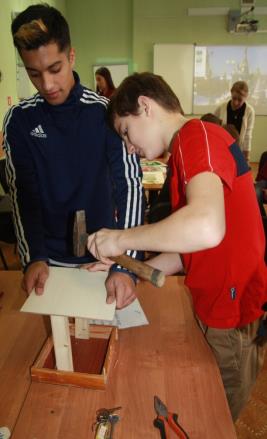 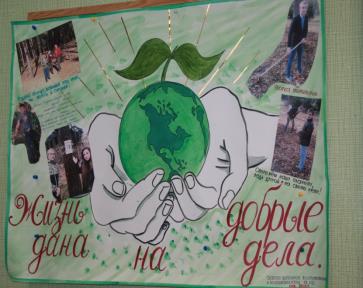 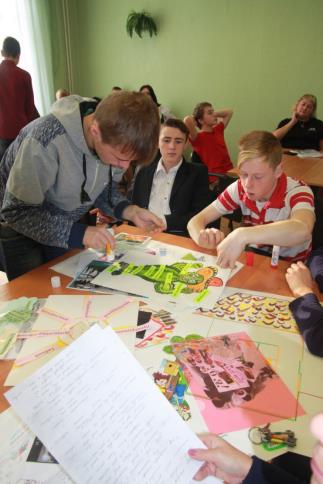 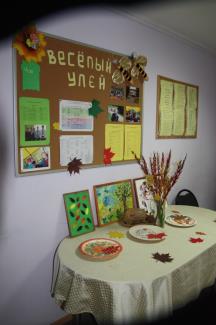 Духовно-нравственная, социально-психологическая сферы деятельности
Интерактивная игра «Семь-Я»
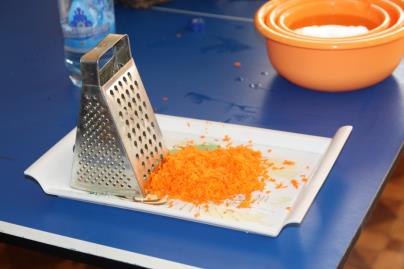 Бытовая сфера деятельности
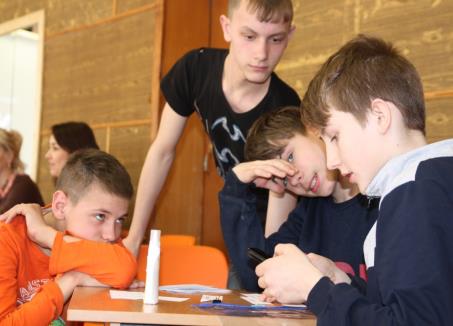 Поход на «Байкал»
Культурно-досуговая и бытовая 
сферы деятельности
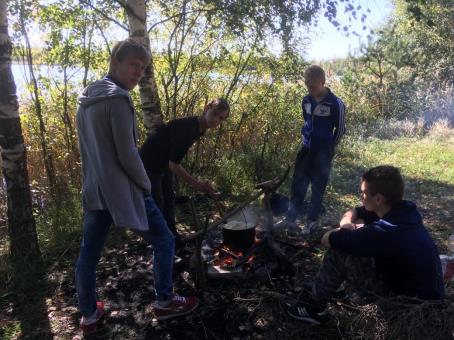 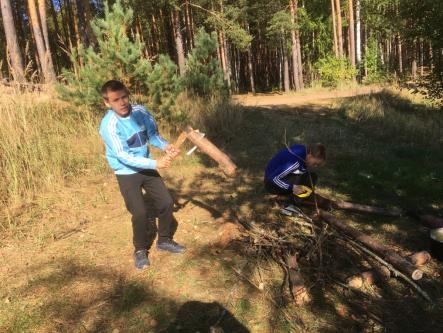 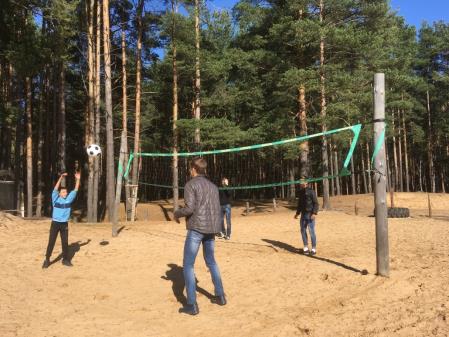 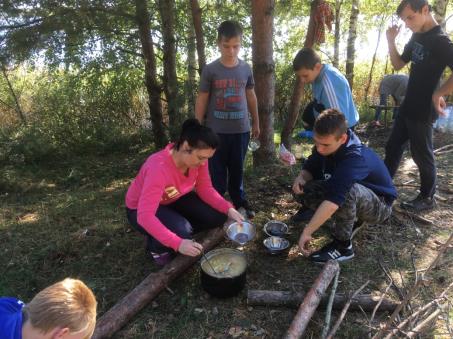 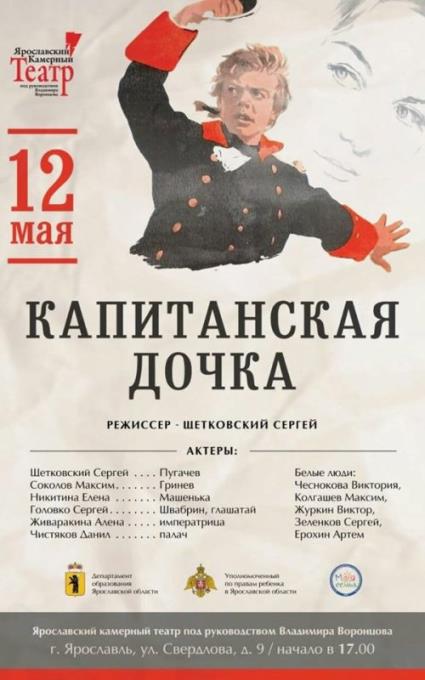 Проект “Школа семейного театра” реализуется по инициативе АНО “Моя семья” . Авторы проекта – Общероссийская общественная организация «Национальная родительская ассоциация социальной поддержки семьи и защиты семейных ценностей» Национальная родительская ассоциация и Автономная некоммерческая организация культуры «Театр Доброй сказки». Мероприятие состоялось при поддержке Уполномоченного по правам ребенка в Ярославской области.
Культурно-досуговая сфера деятельности
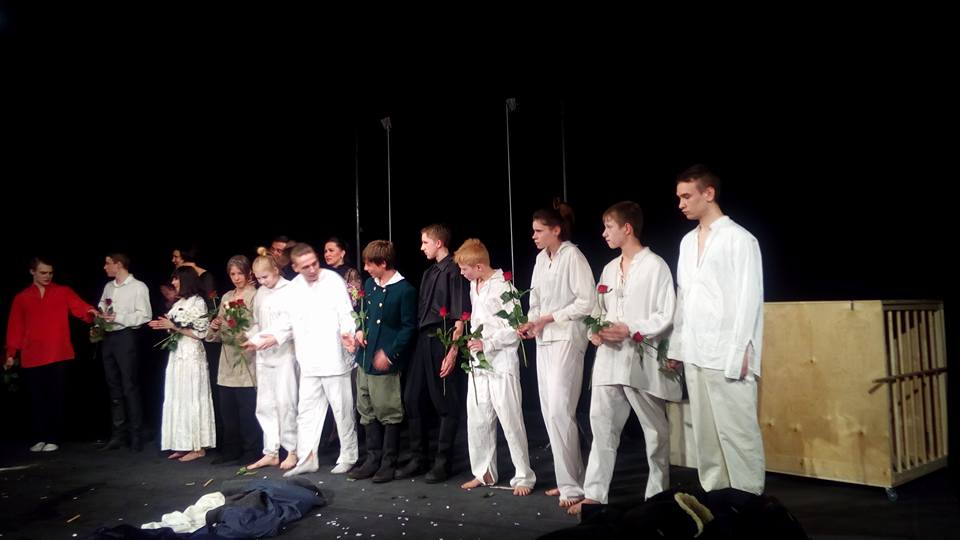 Культурно-досуговая сфера деятельности
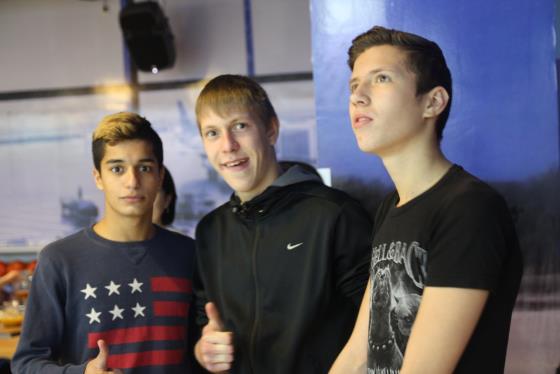 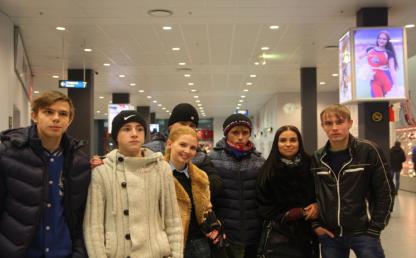 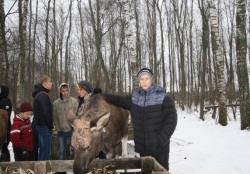 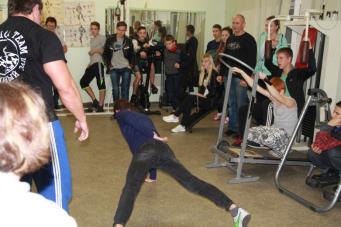 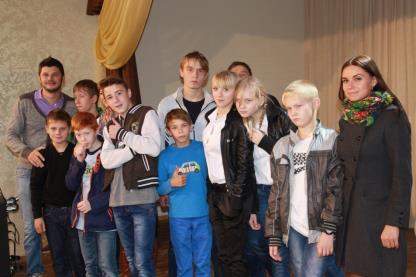 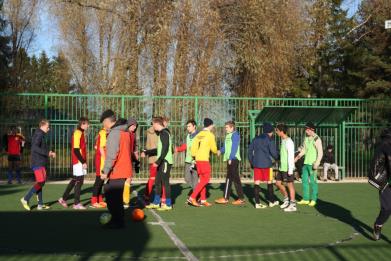 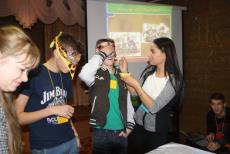 Парк отдыха «Забава».
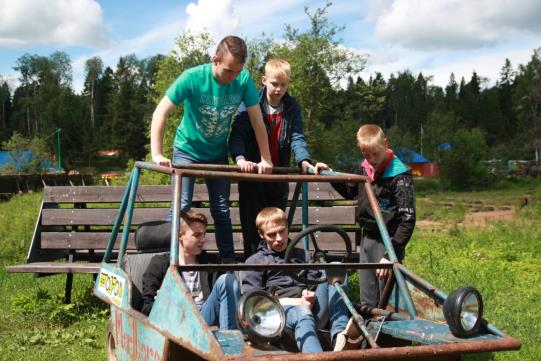 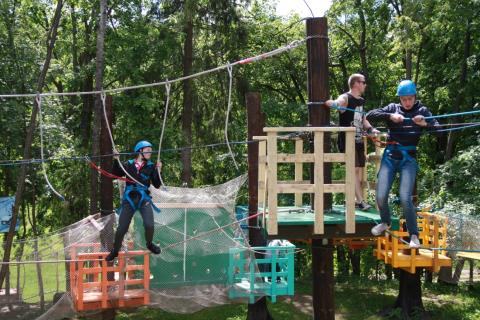 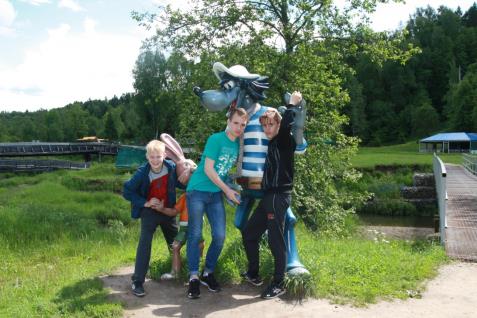 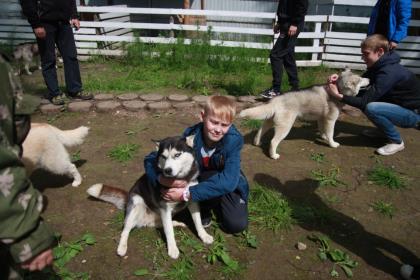 Культурно-досуговая сфера деятельности
Аквапарк «Тропический остров»
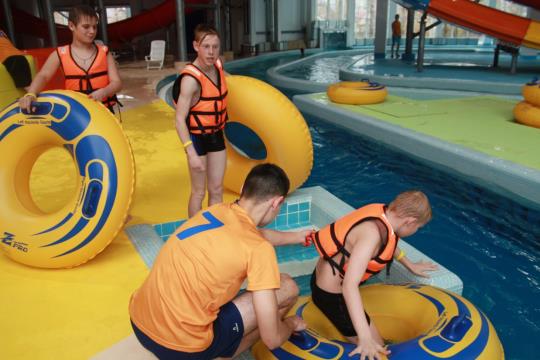 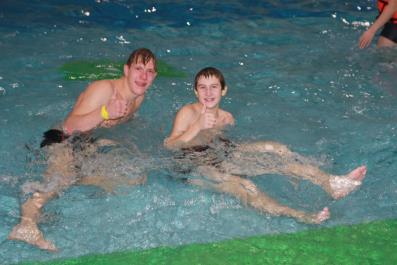 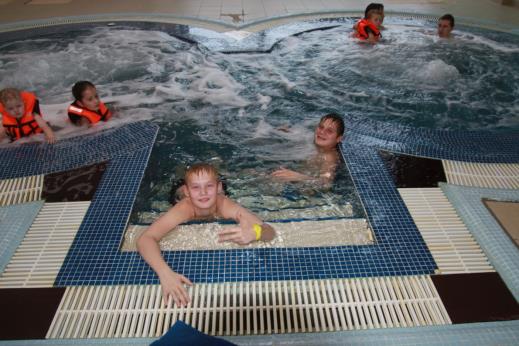 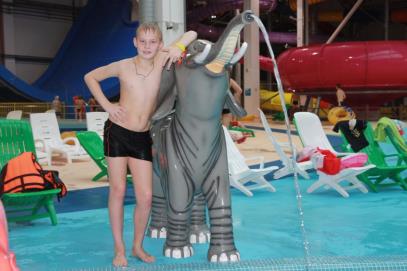 Культурно-досуговая сфера деятельности
сотрудники Федеральной службы судебных приставов
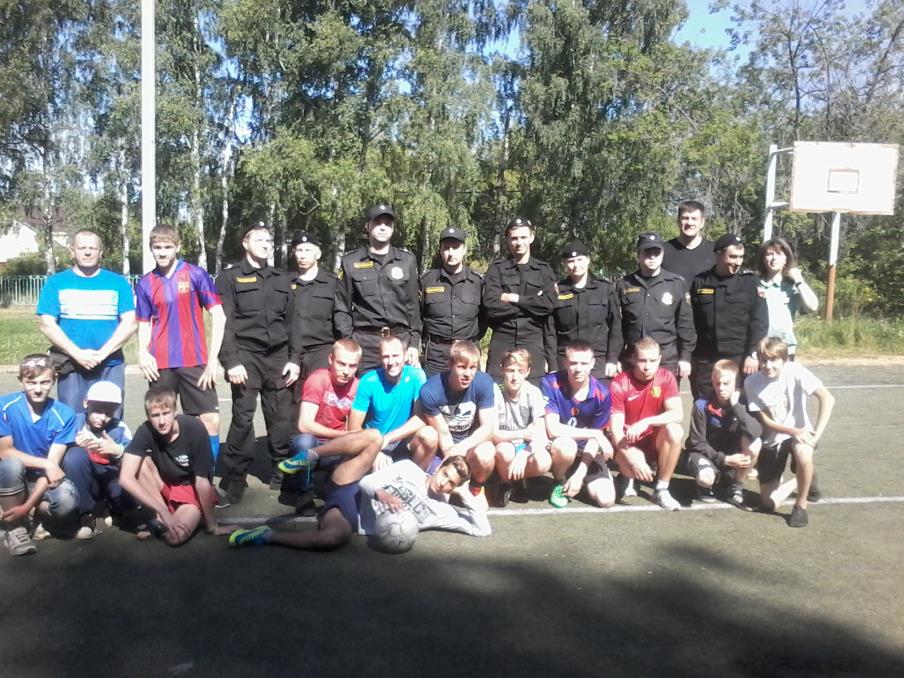 Гражданско-общественная сфера деятельности
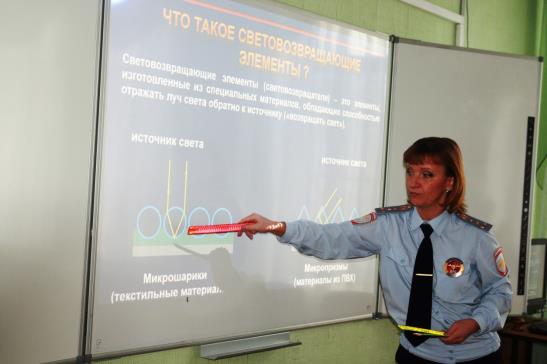 Уроки ПДД
Гражданско-общественная сфера деятельности
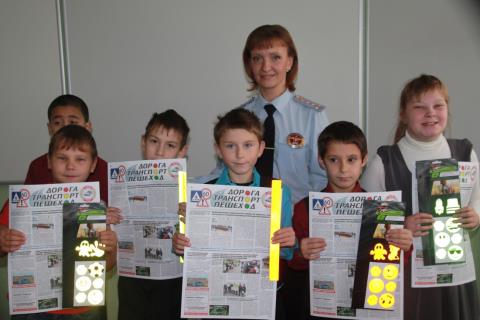 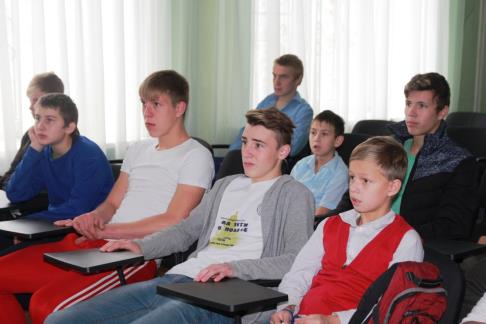 на базе учебно-тренировочного центра «Песочное» 98 гвардейской воздушно-десантной Свирской Краснознамённой, ордена Кутузова дивизии имени 70 -летия Великого Октября.
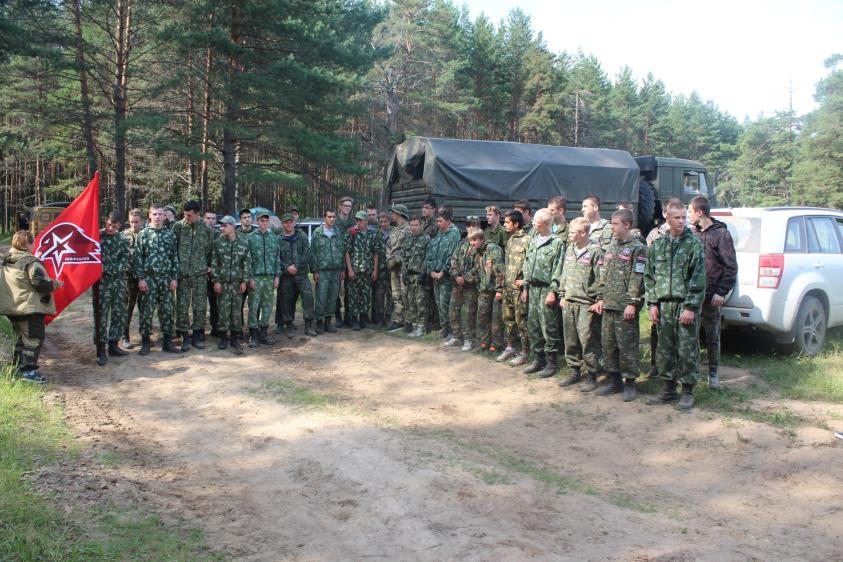 Гражданско-общественная сфера деятельности
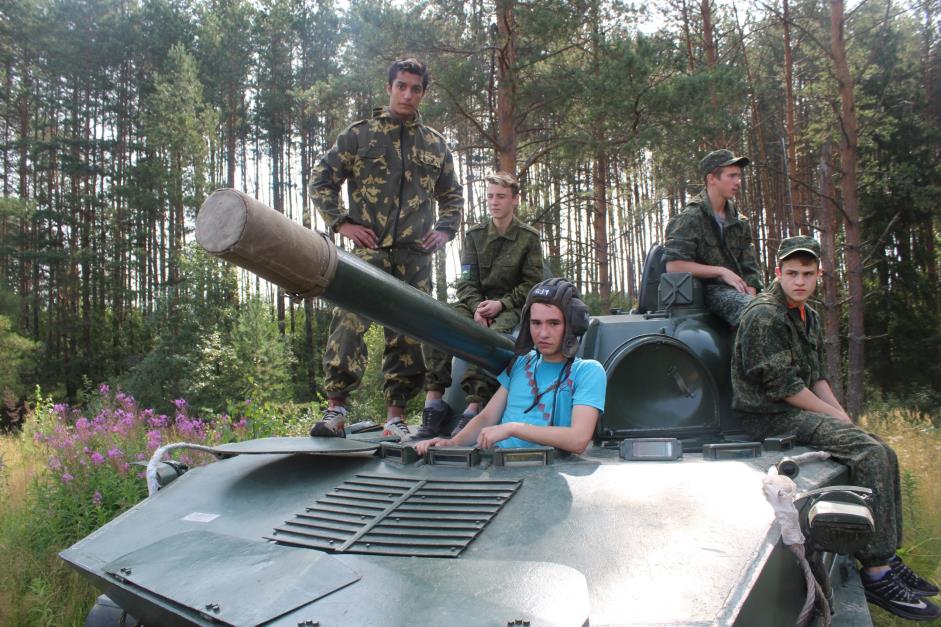 Гражданско-общественная сфера деятельности
На учебном полигоне
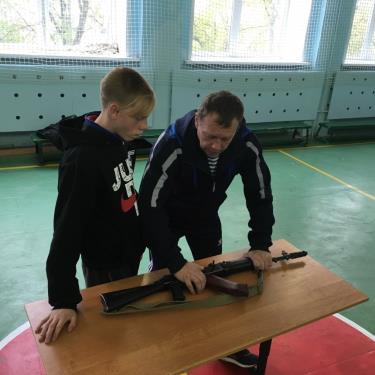 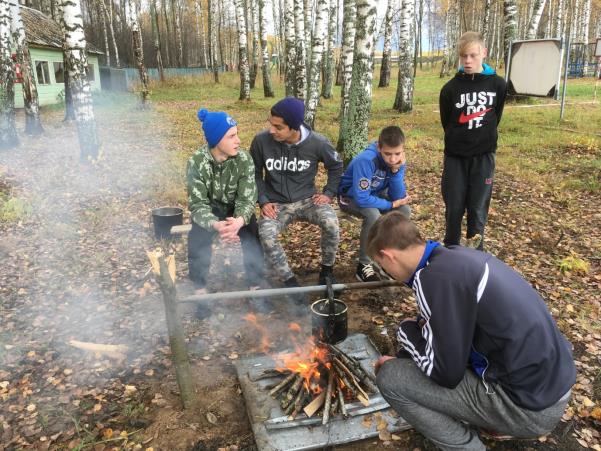 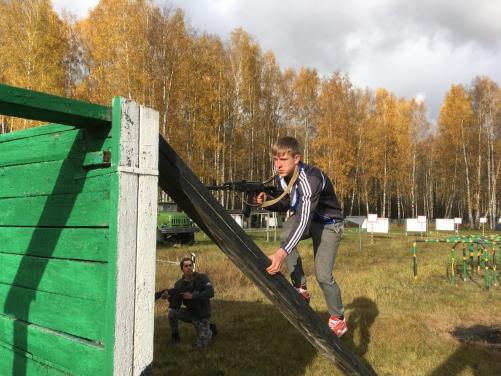 Гражданско-общественная сфера деятельности
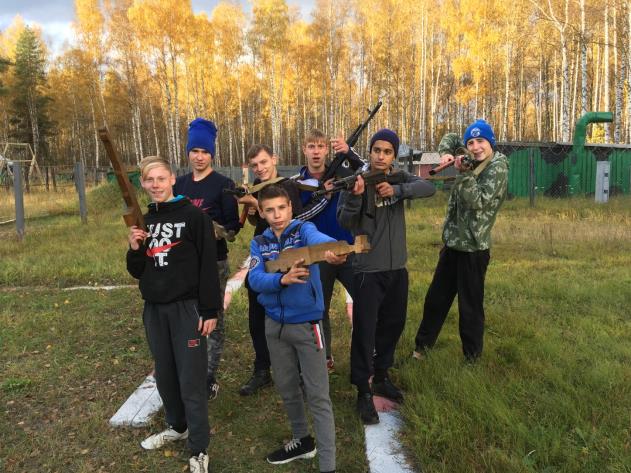 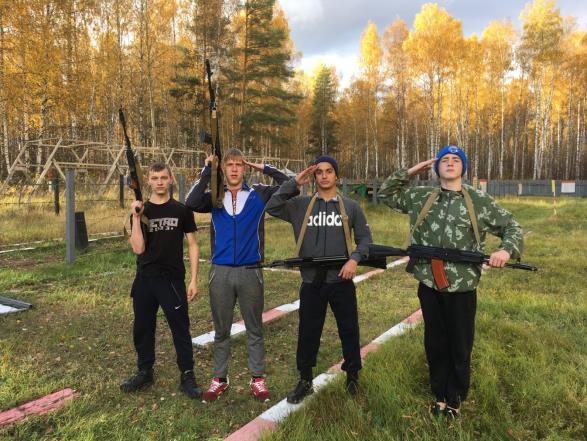 Гражданско-общественная сфера деятельности
Турнир «Кубок героев Ярославля»
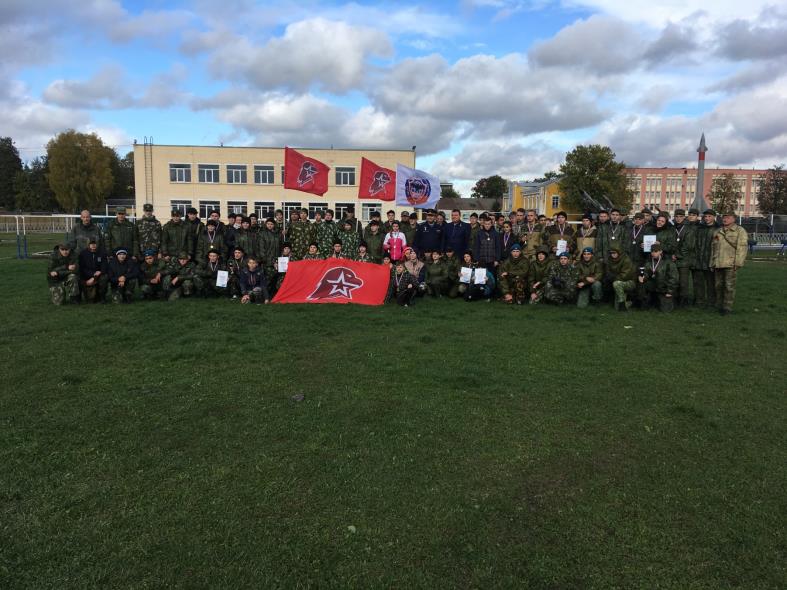 Гражданско-общественная сфера деятельности
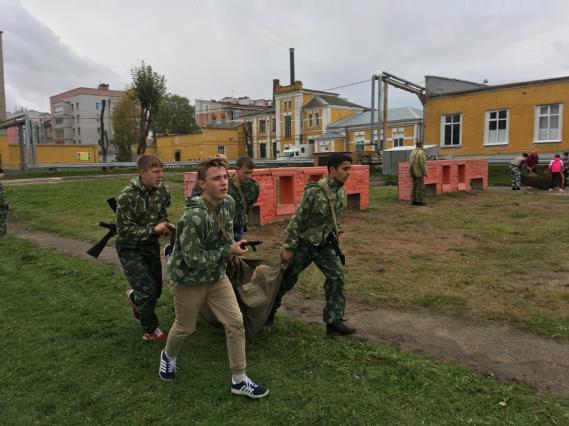 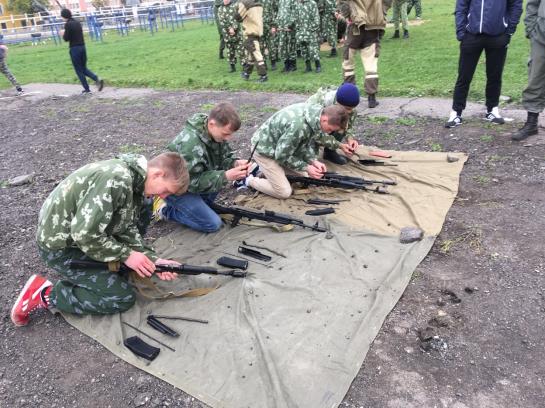 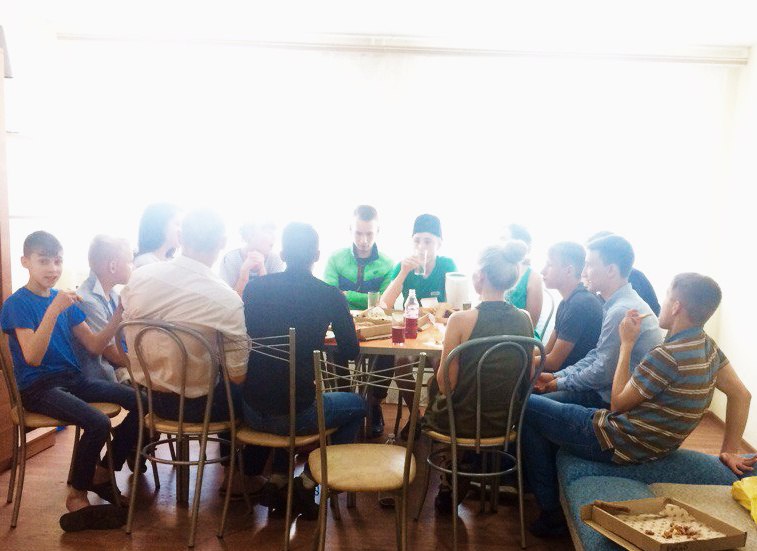 Благотворительный Фонд «Спасибо»
социально-психологическая 
сфера деятельности
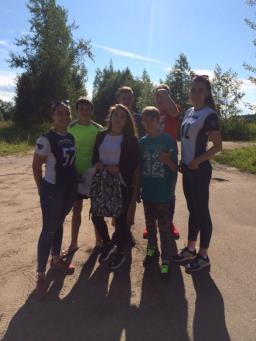 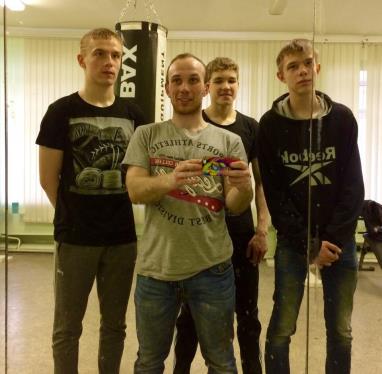 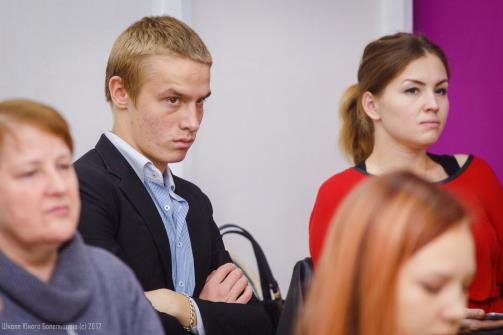 NO LIMIT CLUB, JDM CREW YAROSLAVL, видеостудия STOP-KADR.PRO
социально-психологическая 
сфера деятельности
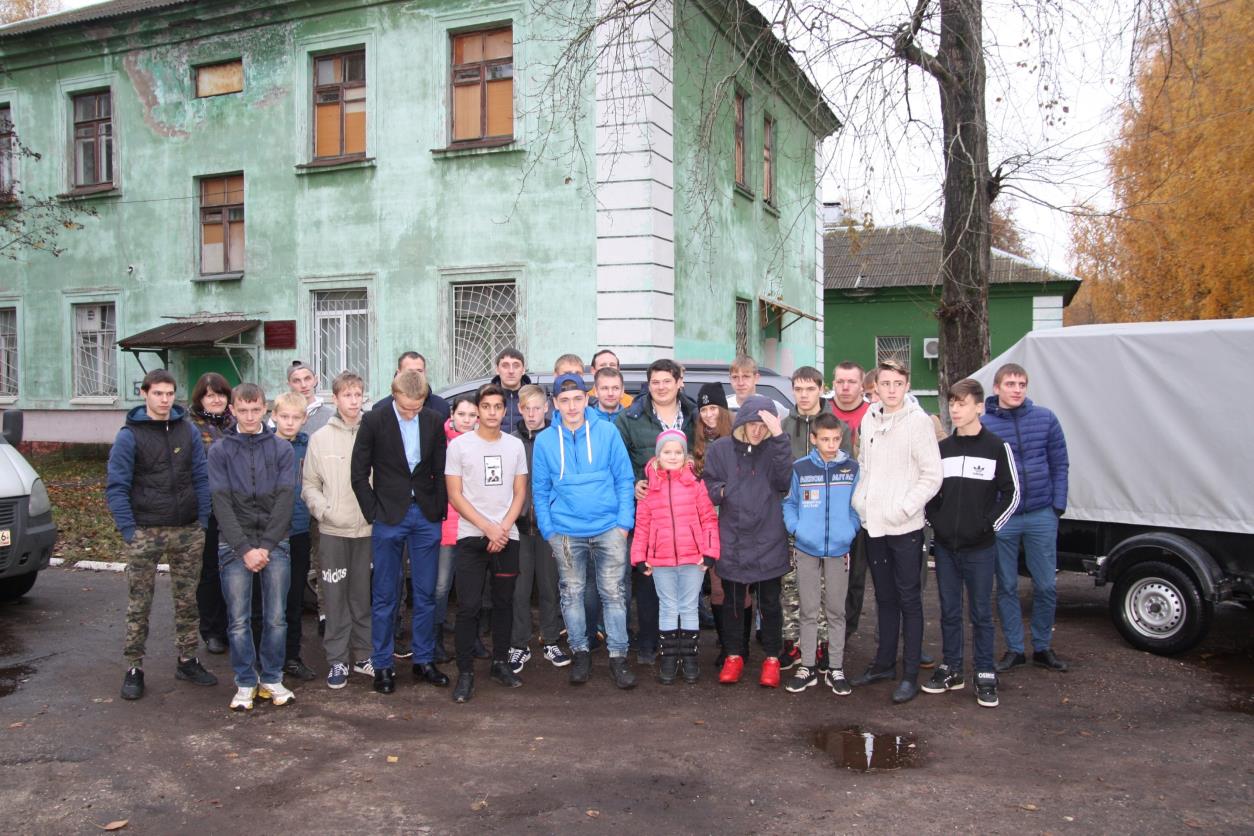 У нас в гостях детский дом «Чайка»
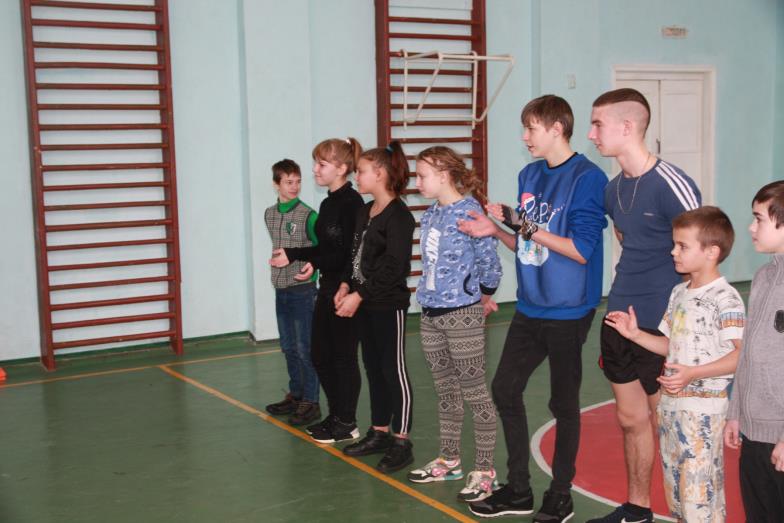 социально-психологическая 
сфера деятельности
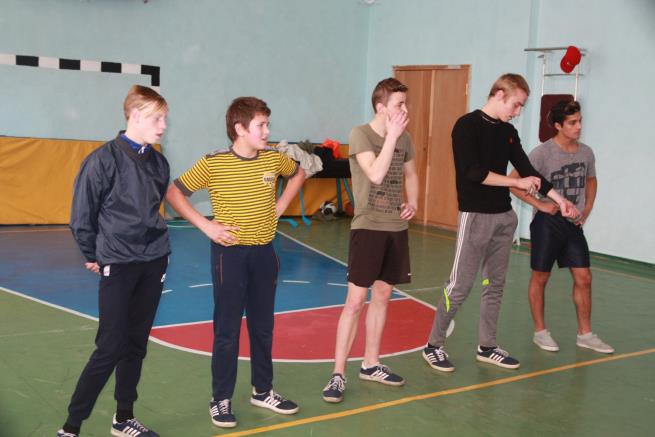 Спартакиада детских домов
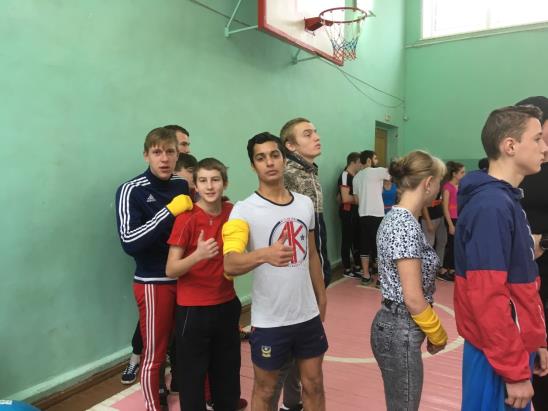 социально-психологическая 
сфера деятельности
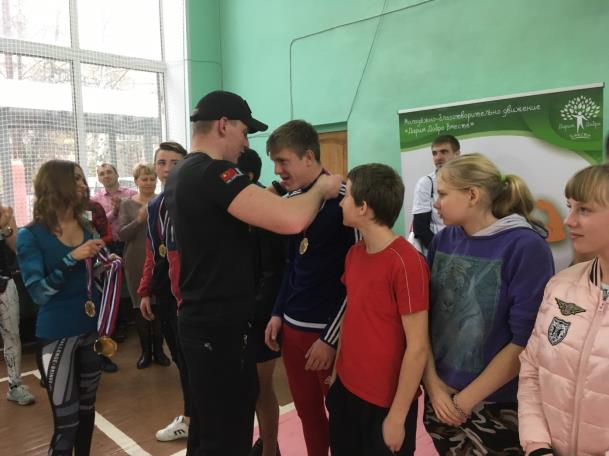 Участие в фестивалях, конкурсах, смотрах